HALLOWEEN
Bà phù thủy đang trên đường đến tham gia lễ hội Halloween, nhưng lại bị gặp các chướng ngại vật là các câu hỏi. Em hãy trả lời các câu hỏi để bà phù thủy tham gia lễ hội đúng giờ nhé!
Câu 1:
THẾ NÀO LÀ MỘT VẬT SỐNG?
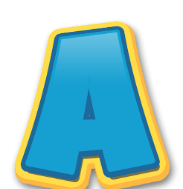 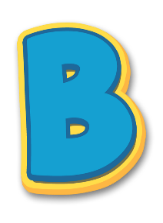 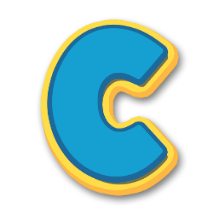 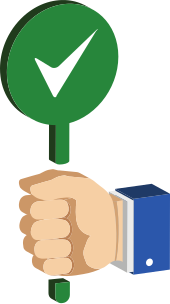 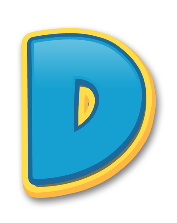 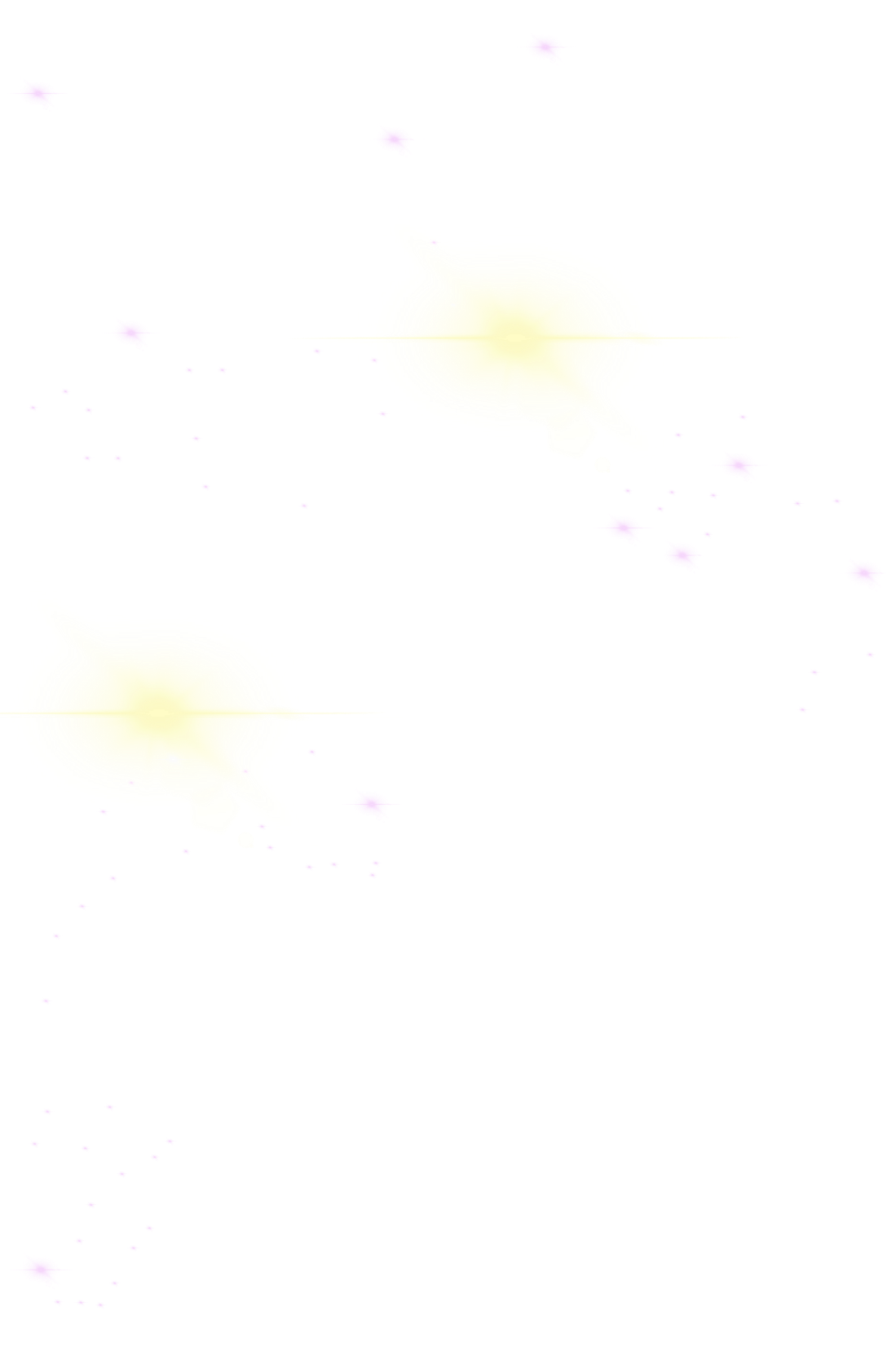 Câu 2: Cho các từ khóa sau, hãy chia vào 2 nhóm vật sống và vật không sống sao cho có kết quả đúng
Câu 3: ĐẶC ĐIỂM NÀO ĐÚNG KHI NÓI VỀ CƠ THỂ ĐƠN BÀO?
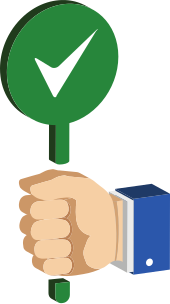 Câu 4: SINH VẬT NÀO SAU ĐÂY KHÔNG PHẢI LÀ SINH VẬT ĐƠN BÀO?
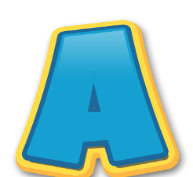 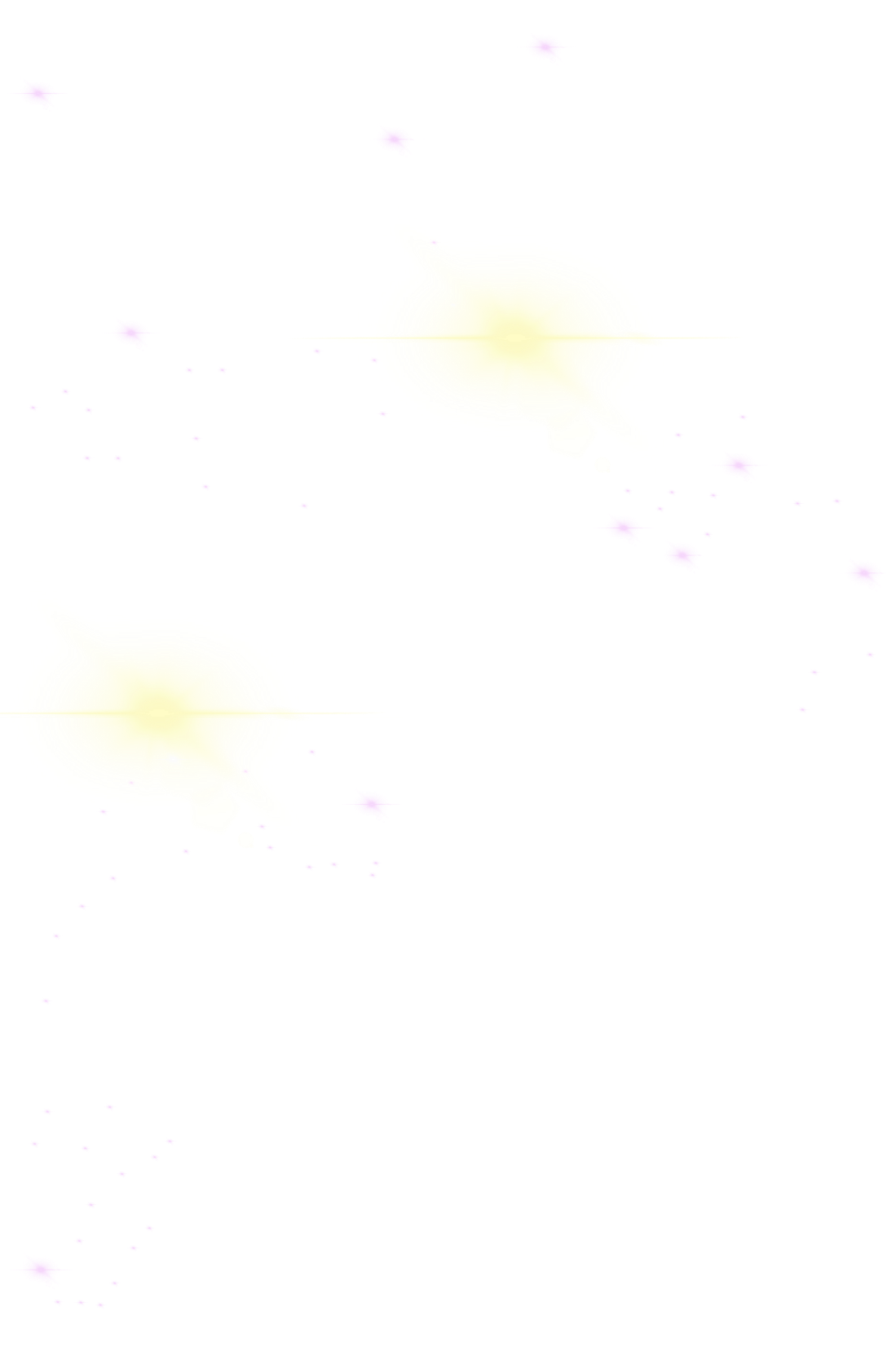 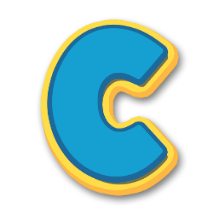 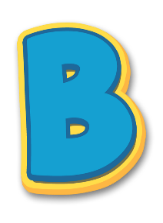 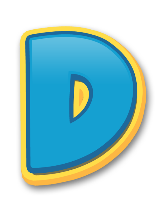 Câu 5: Trong các đặc điểm sau, đâu là đặc điểm của sinh vật đa bào?
A. Cơ thể có tổ chức phức tạp, được cấu tạo gồm nhiều tế bào.
B. Cơ thể có tổ chức đơn giản, cơ thể chỉ là một tế bào.
C. Cơ thể có tổ chức phức tạp, được cấu tạo từ một tế bào trở lên.
D. Cơ thể có tổ chức đơn giản, được cấu tạo từ một tế bào trở lên.
Bài 23: 
TỔ CHỨC CƠ THỂ ĐA BÀO
I. CÁC CẤP TỔ CHỨC CỦA CƠ THỂ ĐA BÀO
II. TỪ TẾ BÀO TẠO THÀNH MÔ
III. TỪ MÔ TẠO THÀNH CƠ QUAN
IV. TỪ CƠ QUAN TẠO THÀNH CƠ THỂ
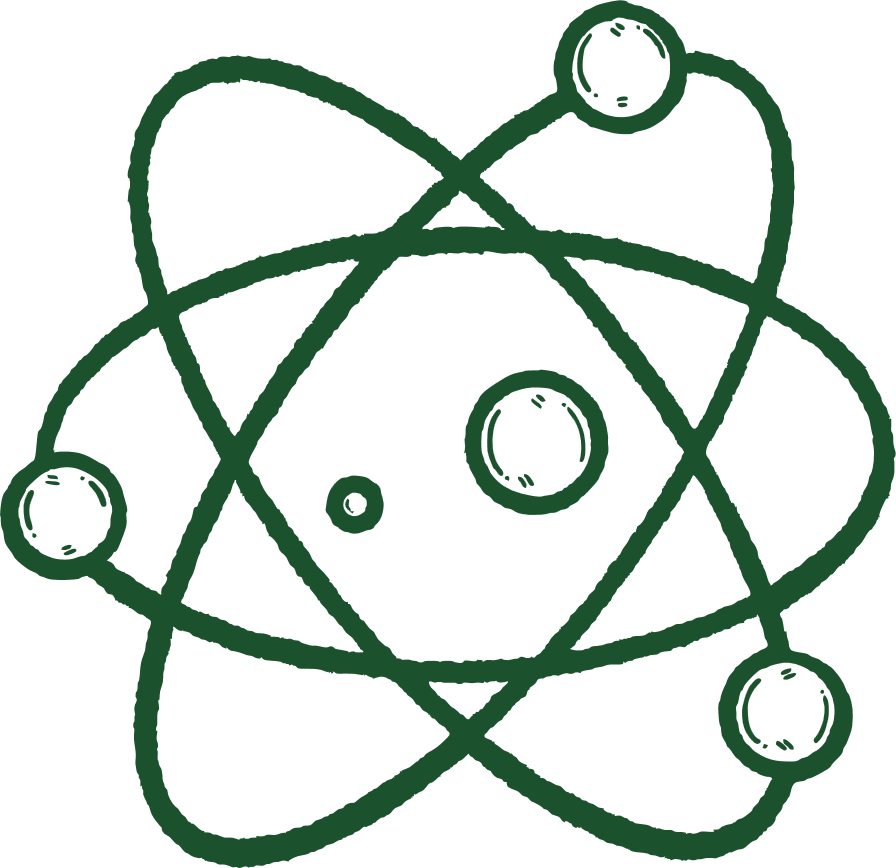 Bài 23: 
TỔ CHỨC CƠ THỂ ĐA BÀO (tiết 1)
Bài 23: 
TỔ CHỨC CƠ THỂ ĐA BÀO (tiết 1)
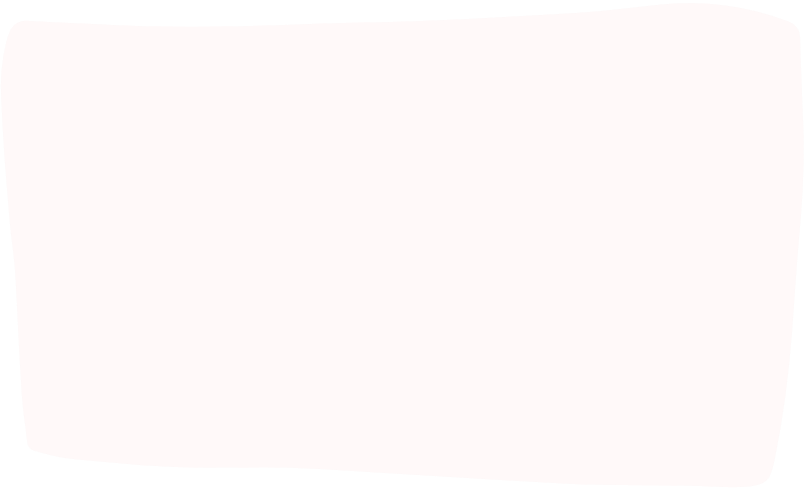 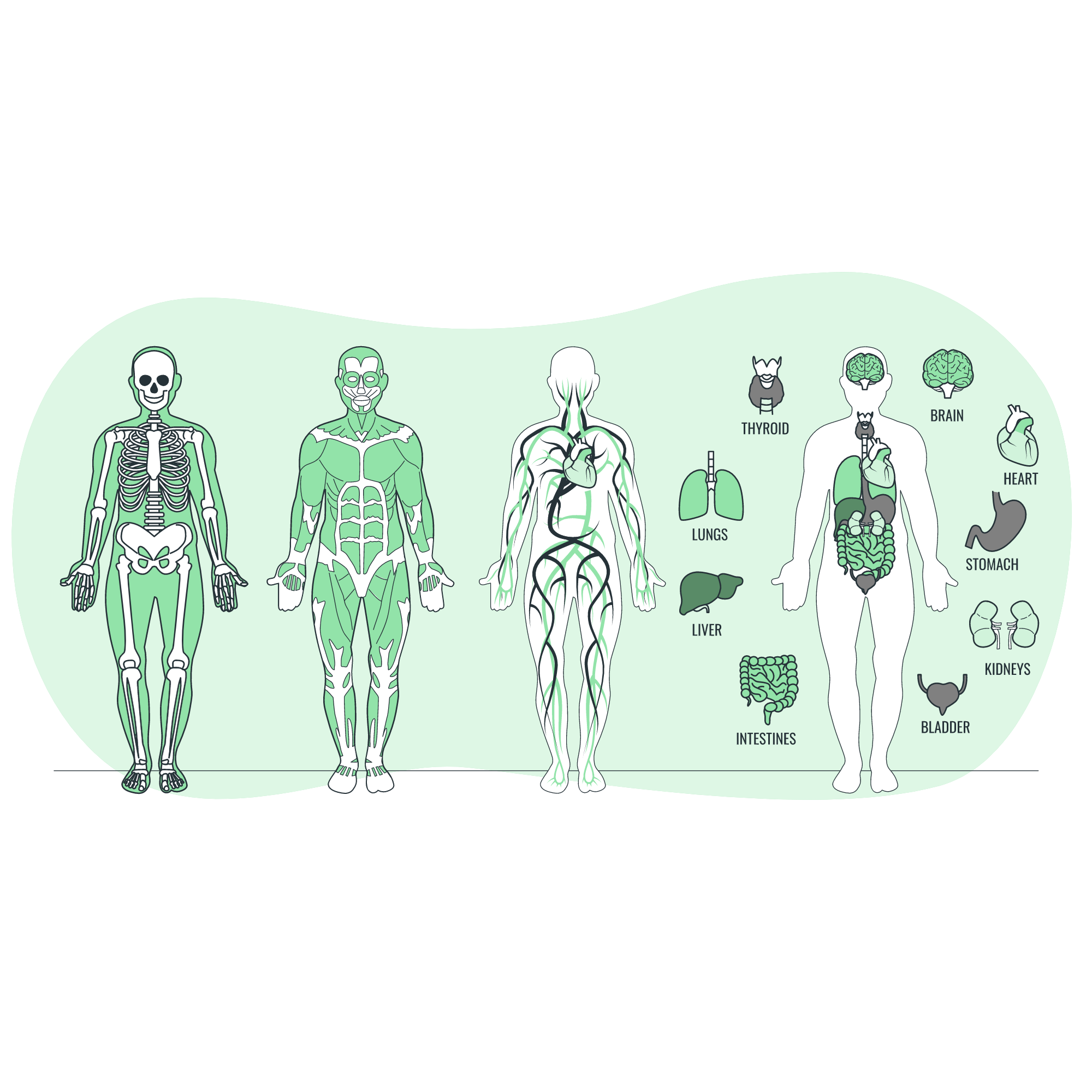 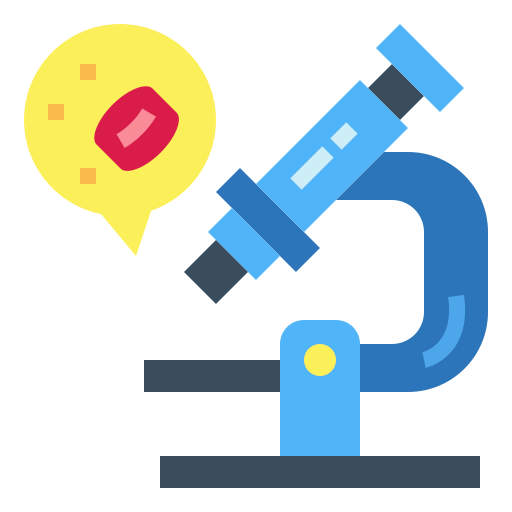 I. CÁC CẤP TỔ CHỨC CỦA CƠ THỂ ĐA BÀO
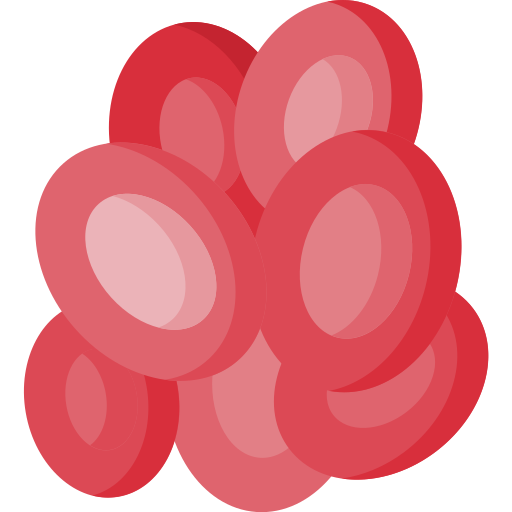 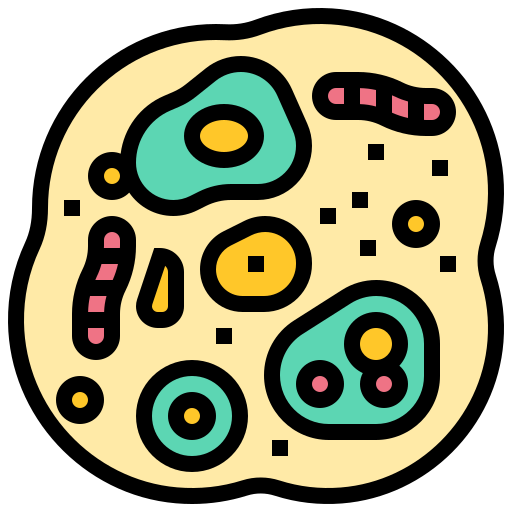 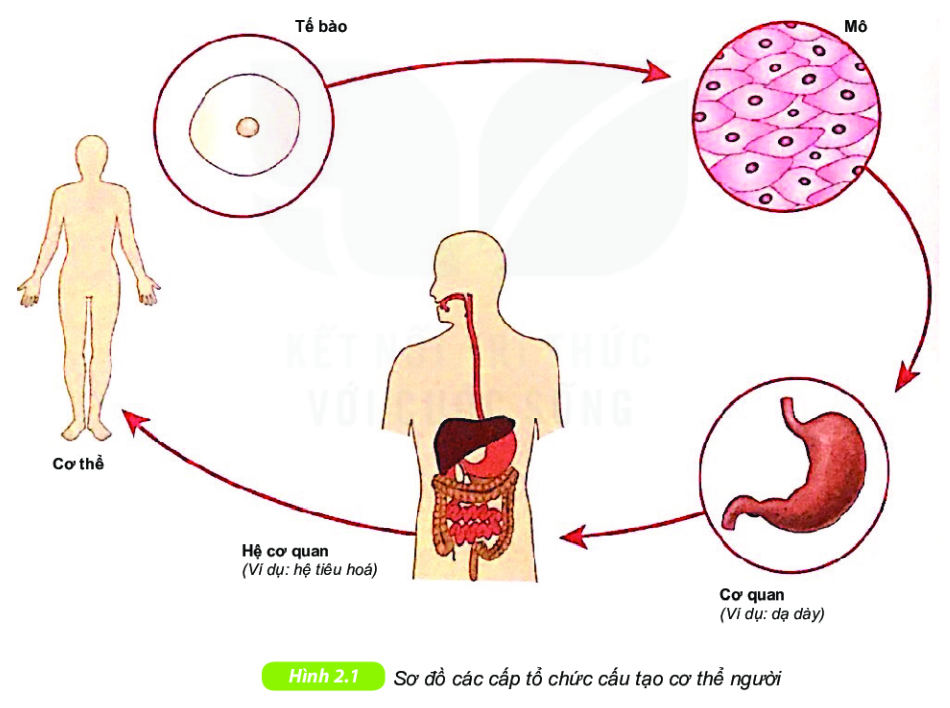 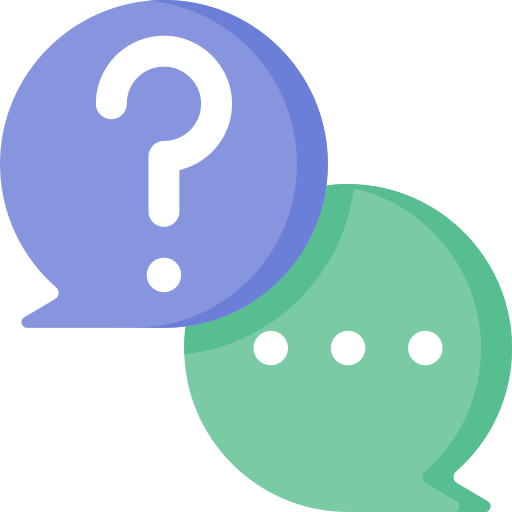 Quan sát hình và nêu các cấp độ tổ chức của cơ thể từ thấp đến cao
I. CÁC CẤP TỔ CHỨC CỦA CƠ THỂ ĐA BÀO
- Các cấp tổ chức của cơ thể đa bào gồm:
TẾ BÀO
CƠ THỂ
MÔ
CƠ QUAN
HỆ CƠ QUAN
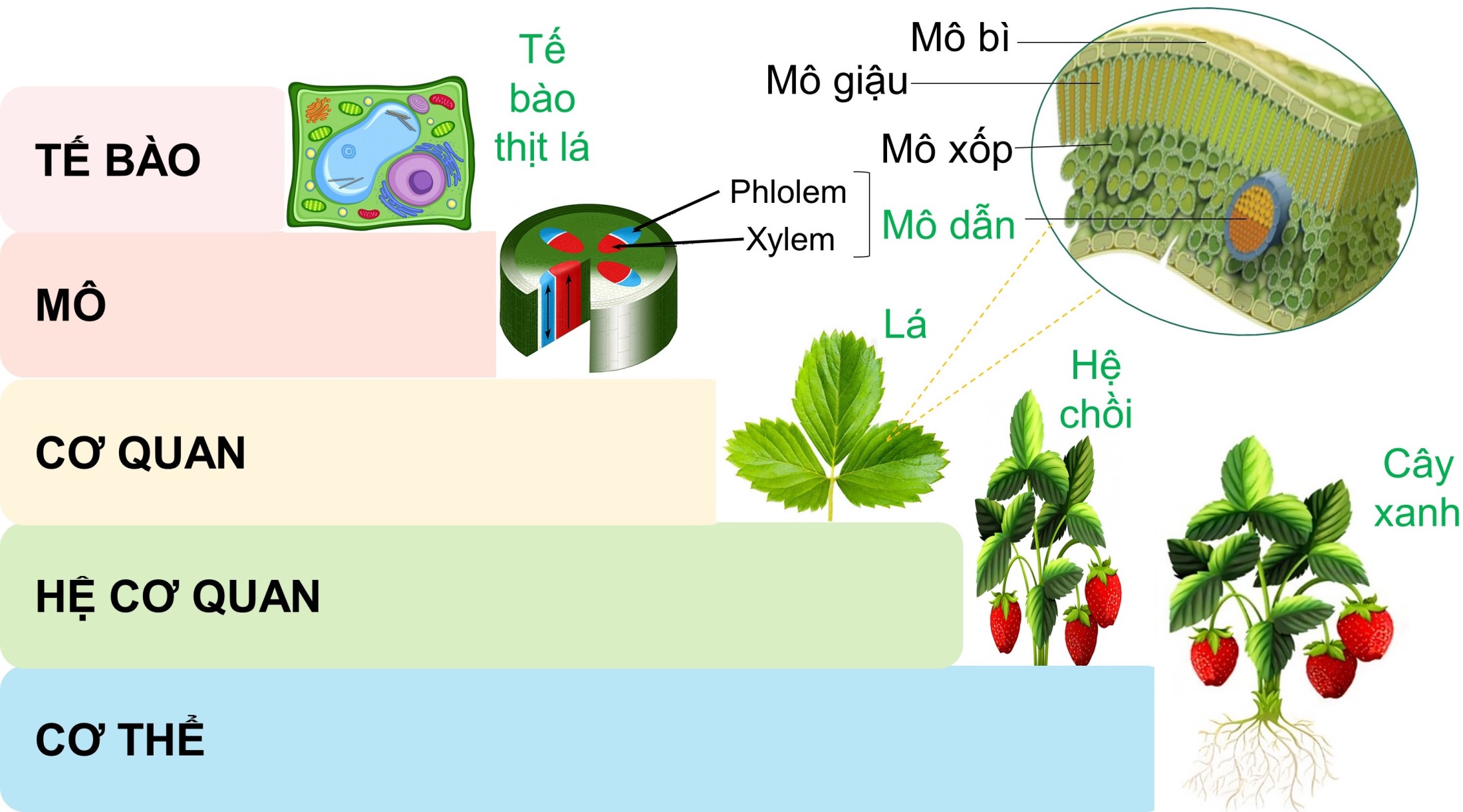 Quan sát hình 23.2 rồi thực hiện các yêu cầu sau : 
1. Gọi tên các cấp tổ chức cơ thể tương ứng với các hình từ A đến E cho phù hợp 
2. Nêu tên các cơ quan của động vật và thực vật được minh họa ở hình
1. A. Tế bào
    B. Mô
    C. Cơ quan
    D. Cơ thể
    E. Quần thể
2. Tên cơ quan của động vật và thực vật được minh họa ở hình:
Với cá cóc: tim
Với cây sâm: lá
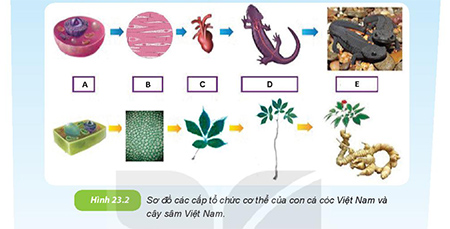 I. CÁC CẤP TỔ CHỨC CỦA CƠ THỂ ĐA BÀO
- Các cấp tổ chức của cơ thể đa bào gồm:
TẾ BÀO
CƠ THỂ
MÔ
CƠ QUAN
HỆ CƠ QUAN
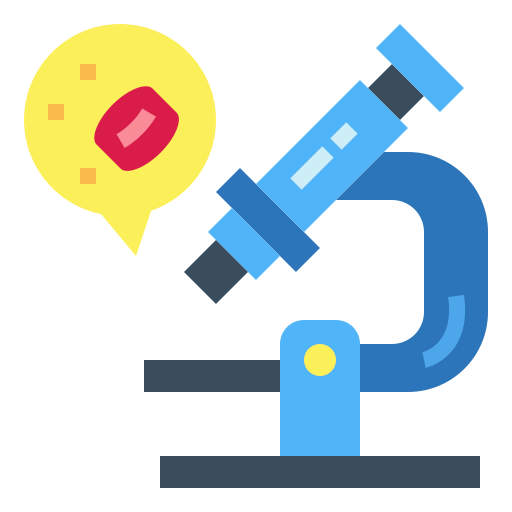 II. TỪ TẾ BÀO TẠO THÀNH MÔ
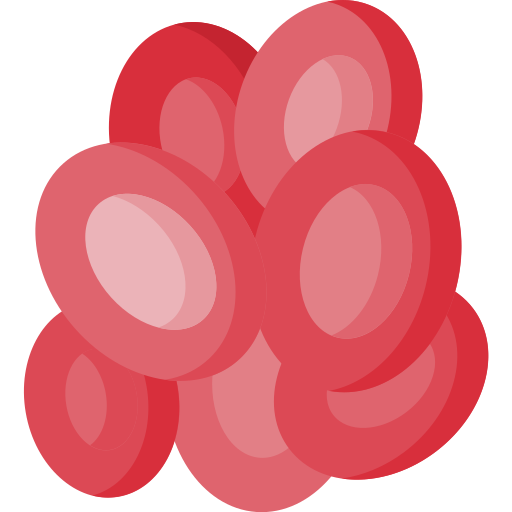 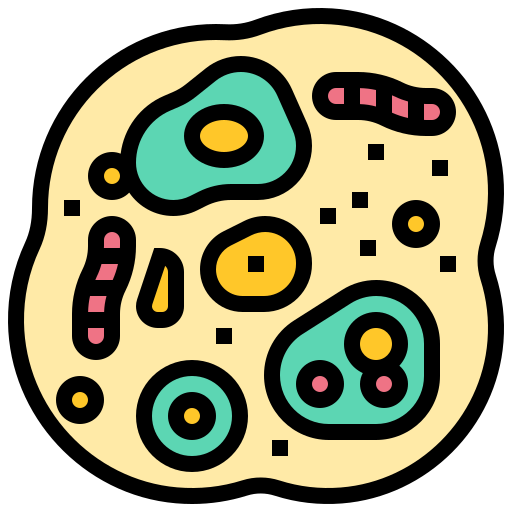 Tế bào 
Nhu mô lá
Mô xốp lá
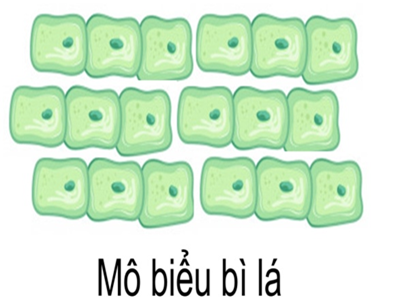 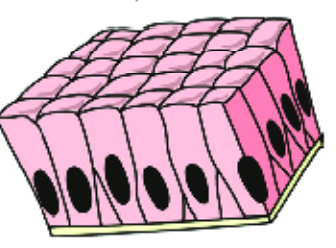 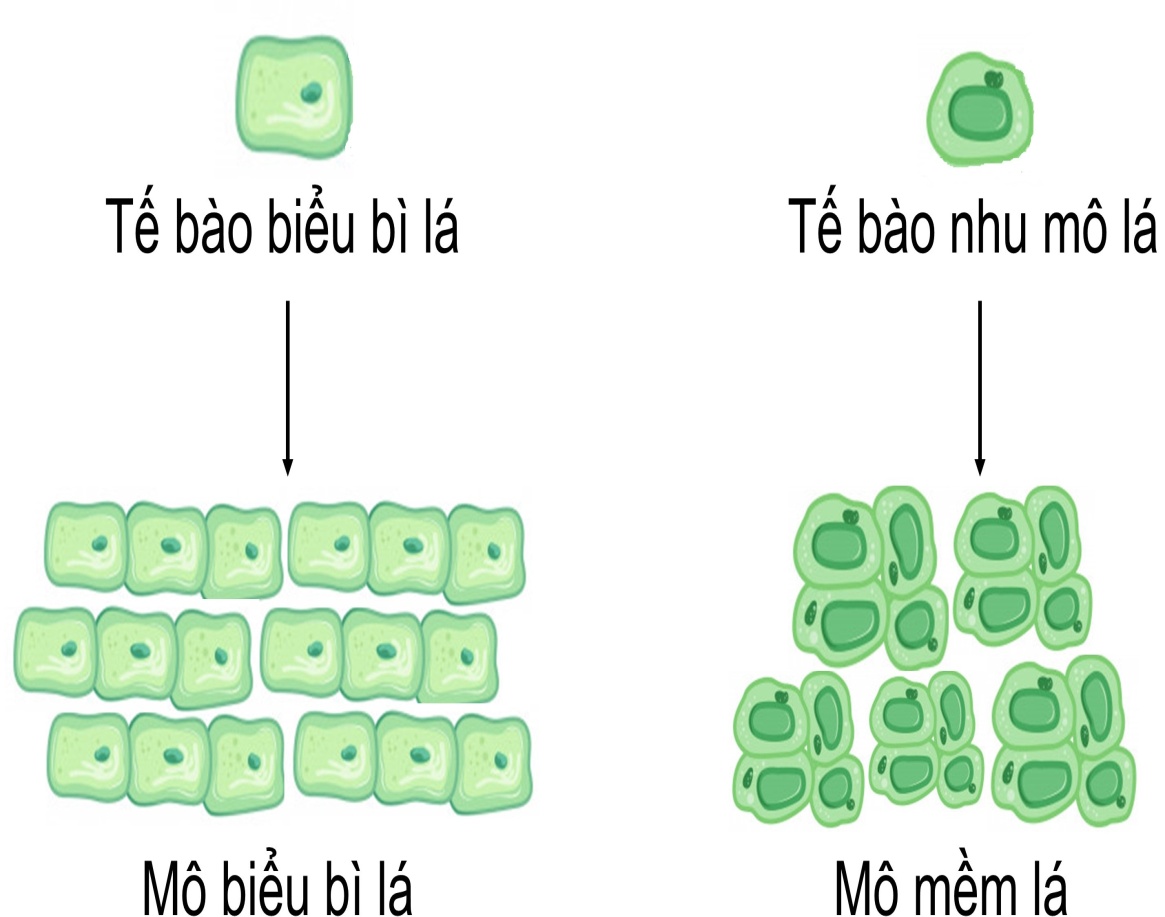 b
a
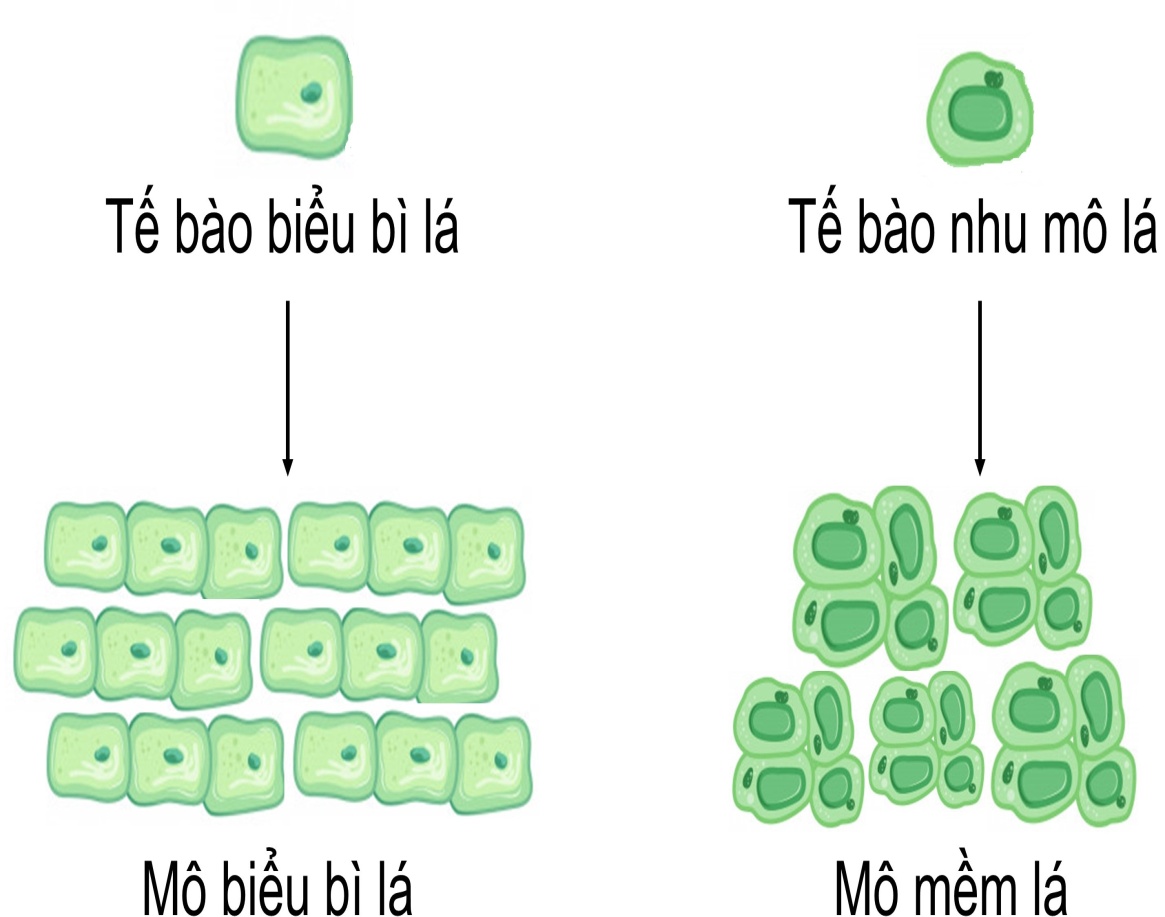 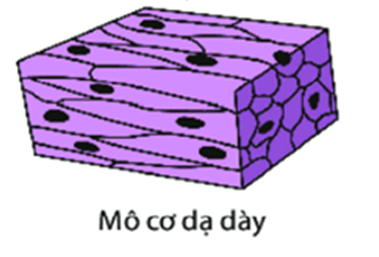 c
d
Tế bào 
Biểu bì lá
Mô biểu 
bì lá
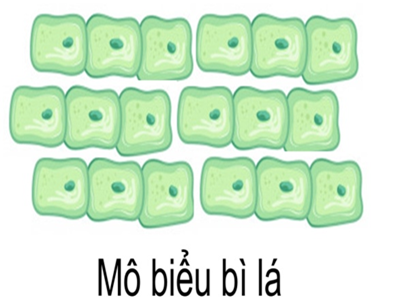 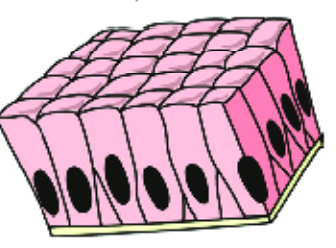 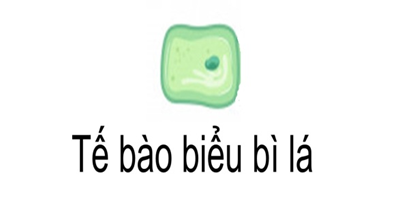 b
a
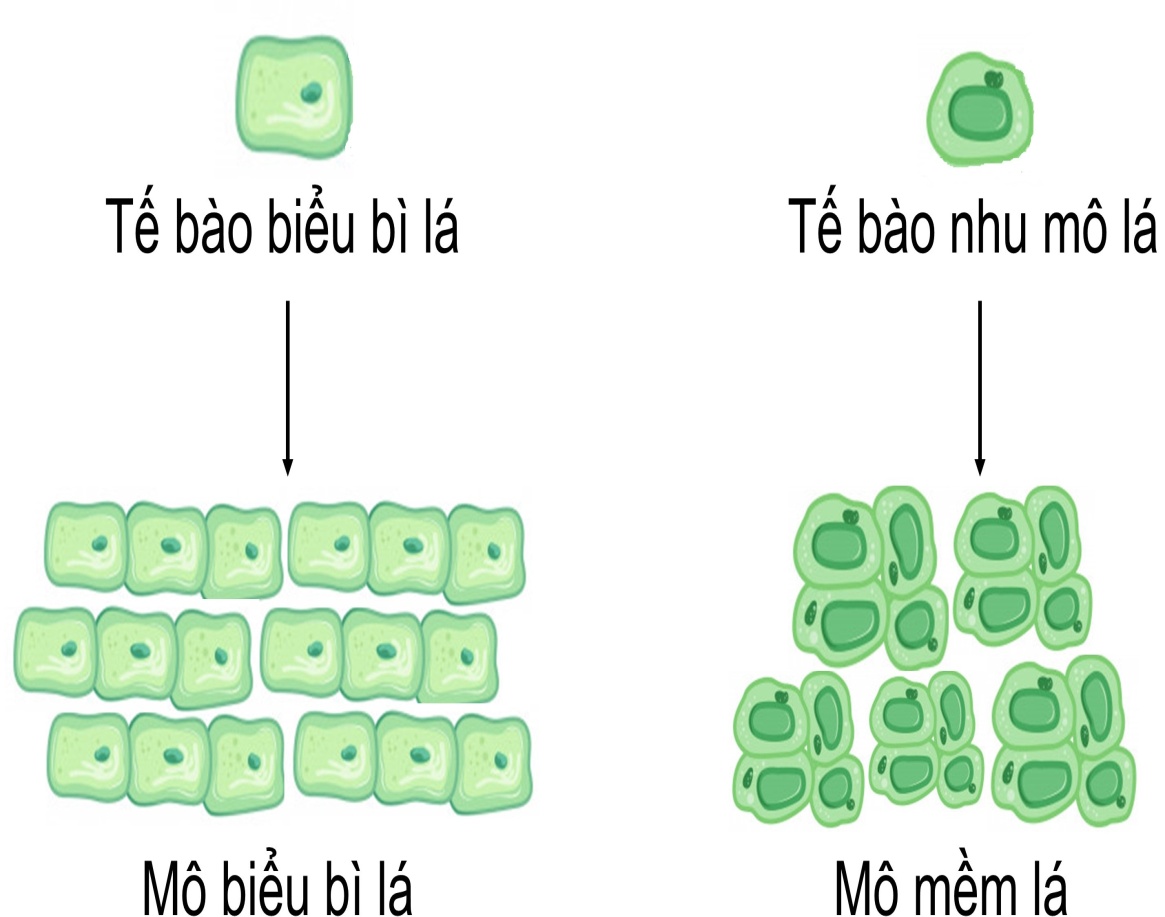 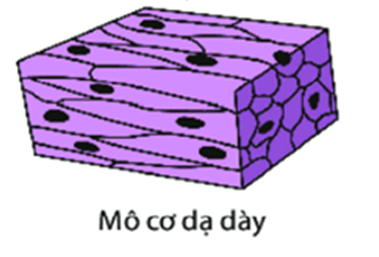 c
d
Tế bào 
Cơ trơn dạ dày
Mô cơ dạ dày
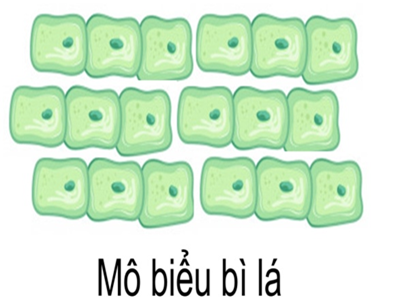 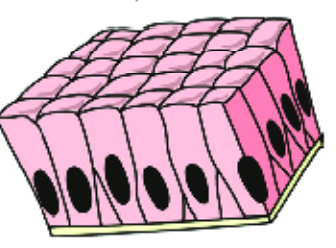 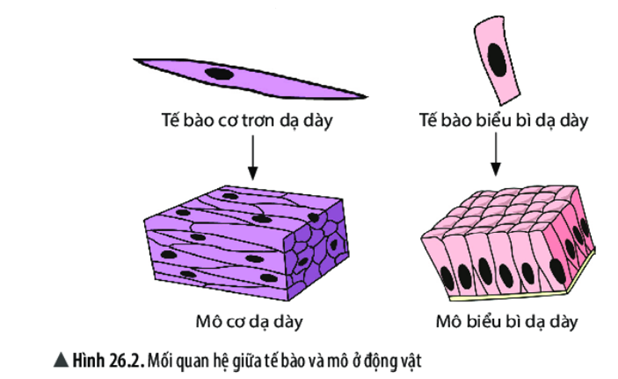 a
b
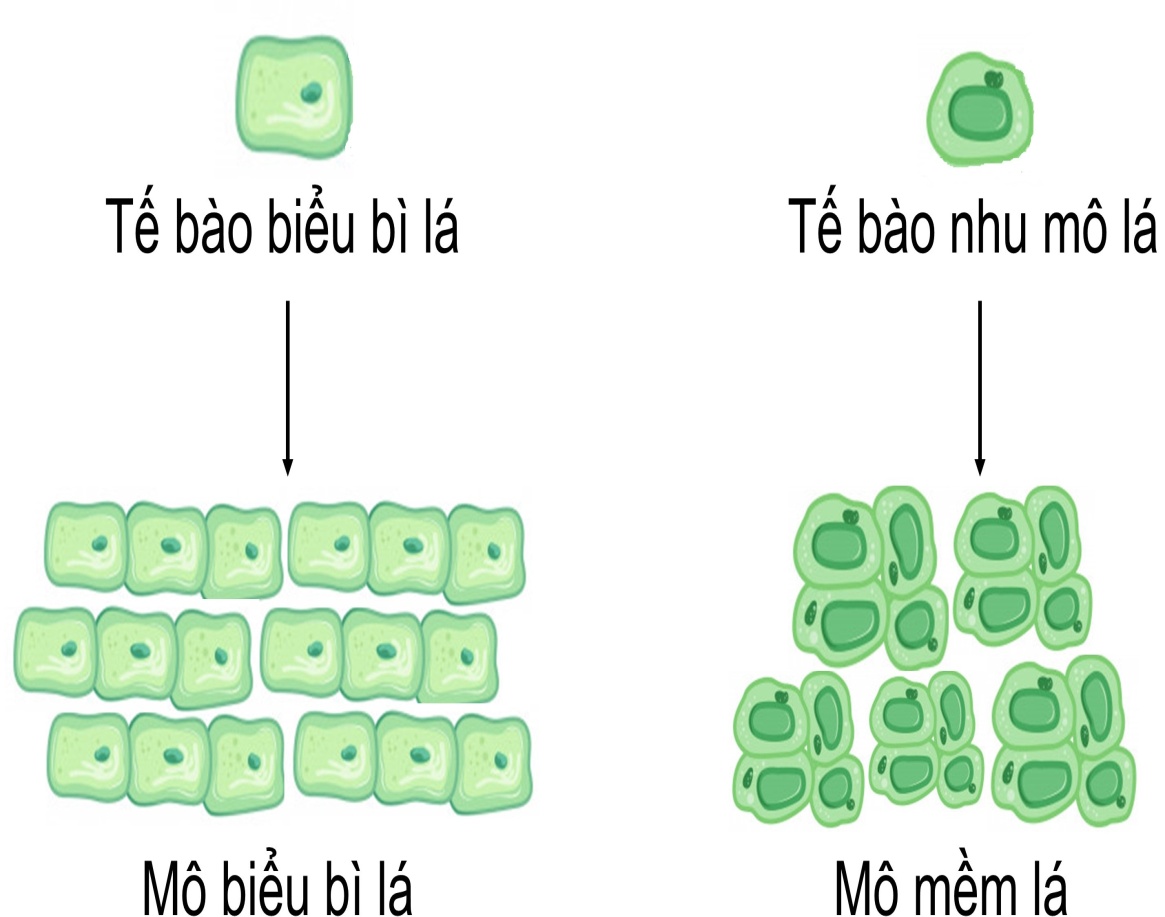 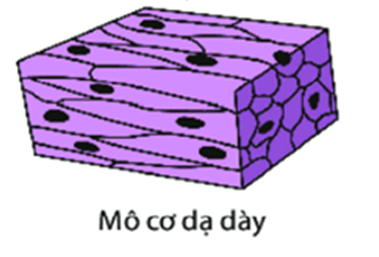 d
c
Mô biểu bì 
dạ dày
Tế bào 
Biểu bì dạ dày
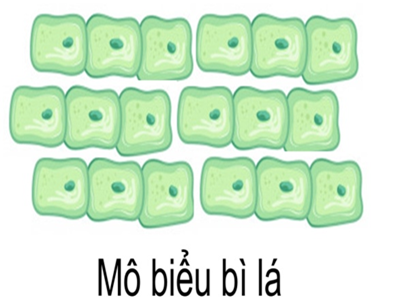 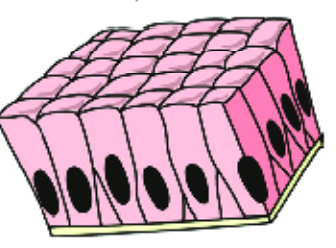 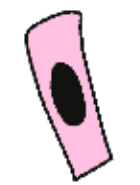 a
b
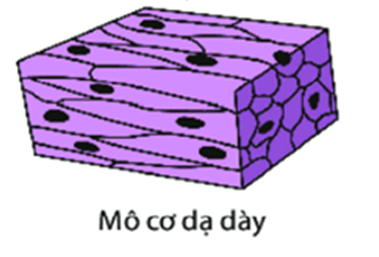 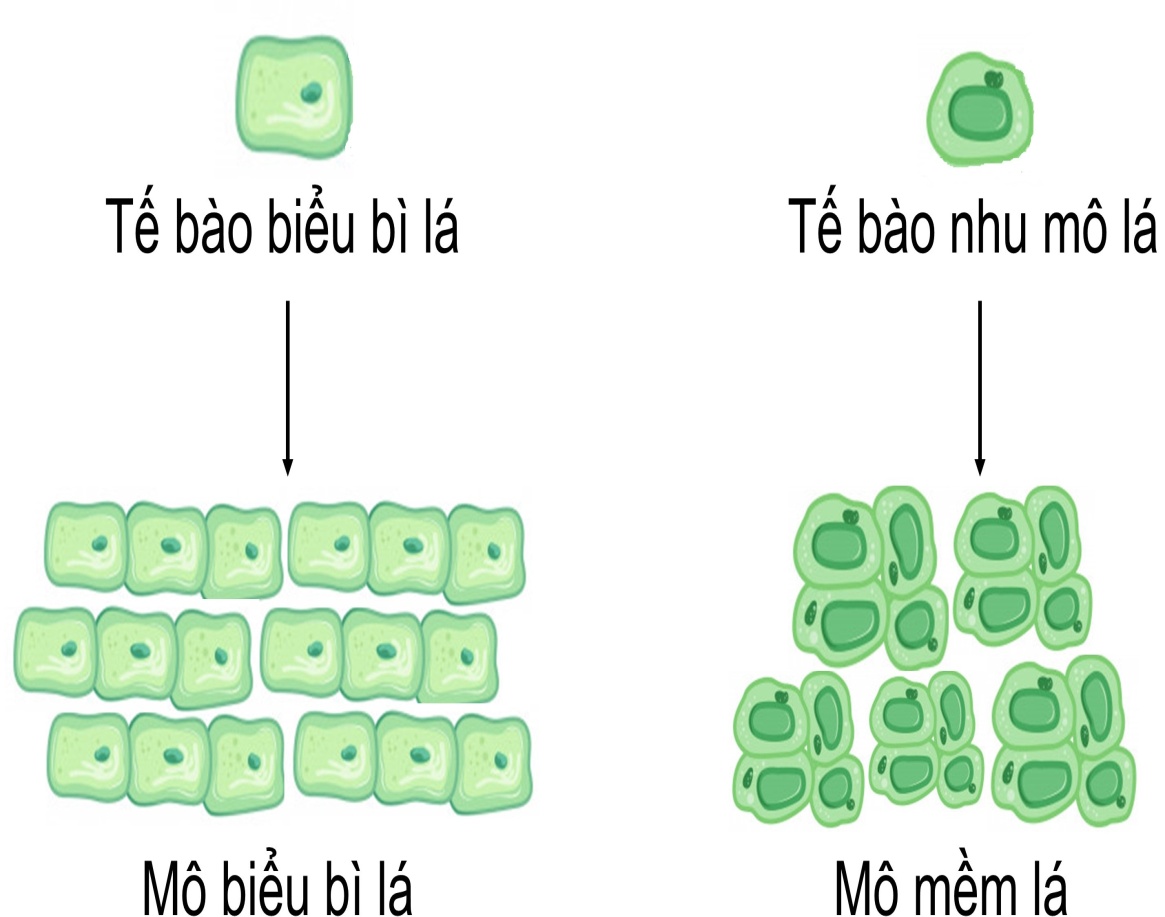 d
c
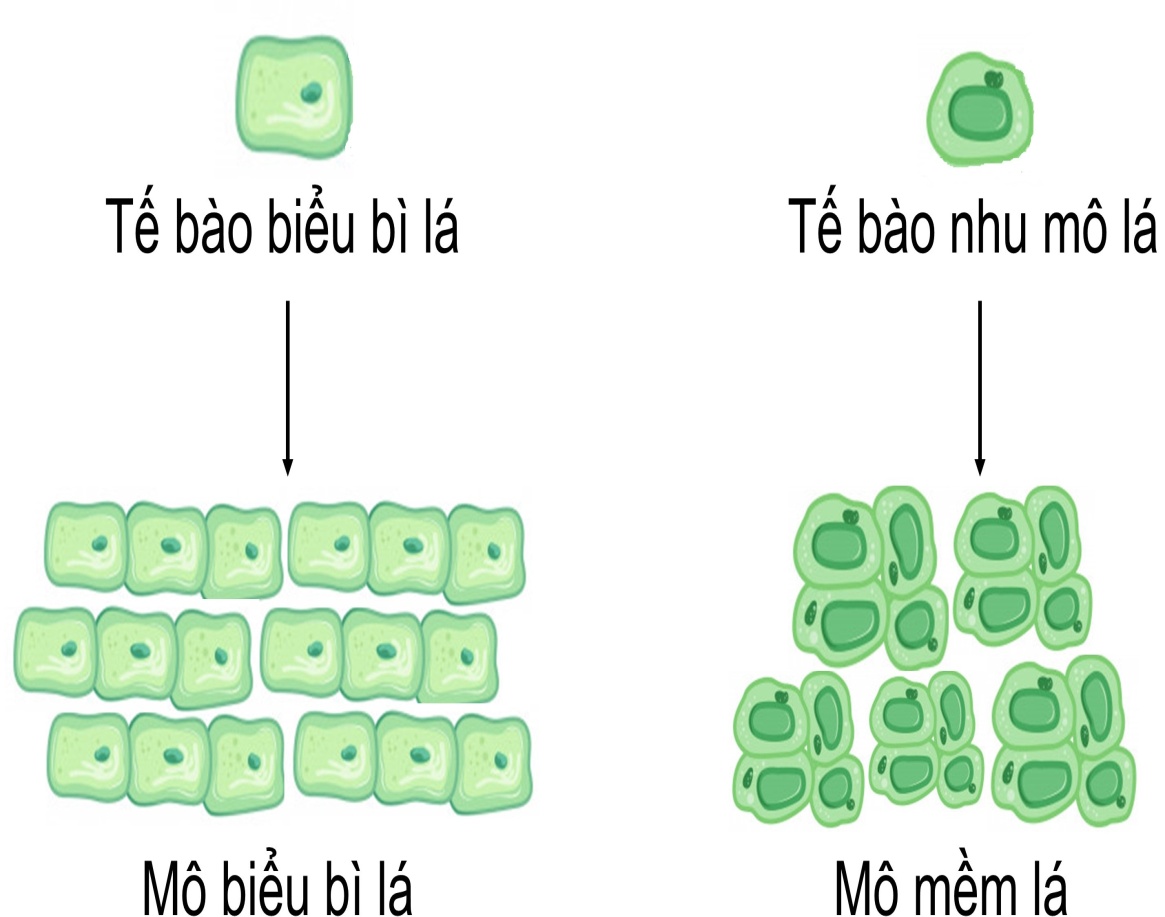 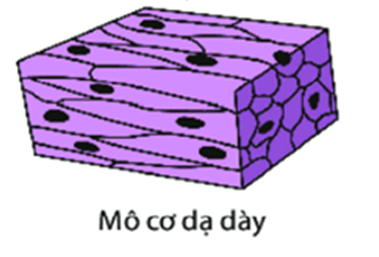 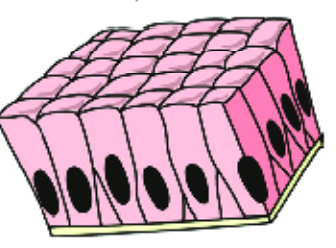 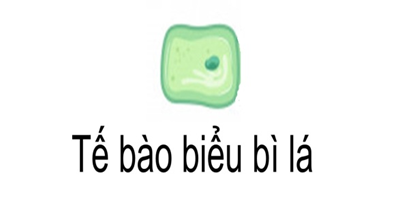 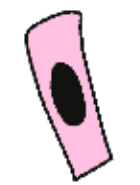 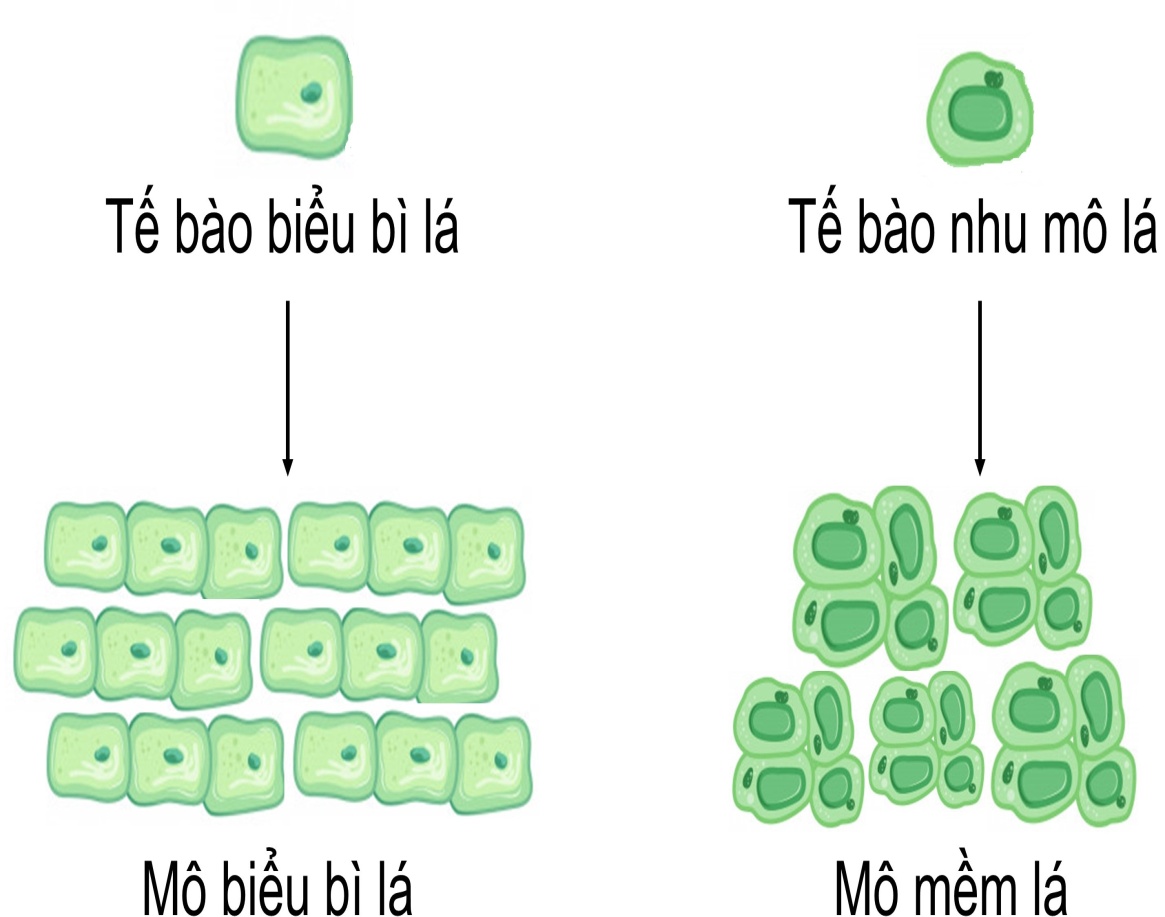 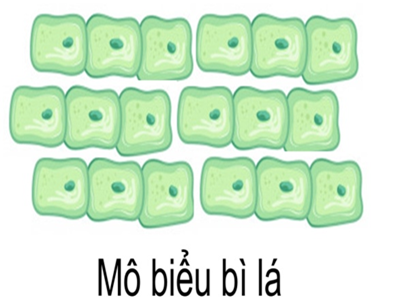 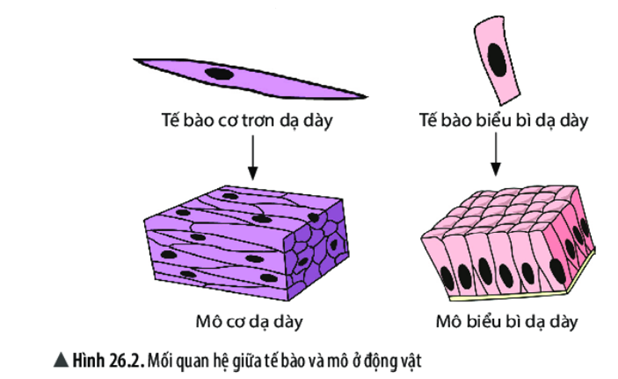 Câu 1. Hãy cho biết số lượng tế bào tạo thành mỗi loại mô. 
Câu 2. Nhận xét về hình dạng và cấu tạo tế bào hình thành nên mỗi loại mô. 
Câu 3. Hãy nêu chức năng của các tế bào hình thành nên mỗi loại mô.
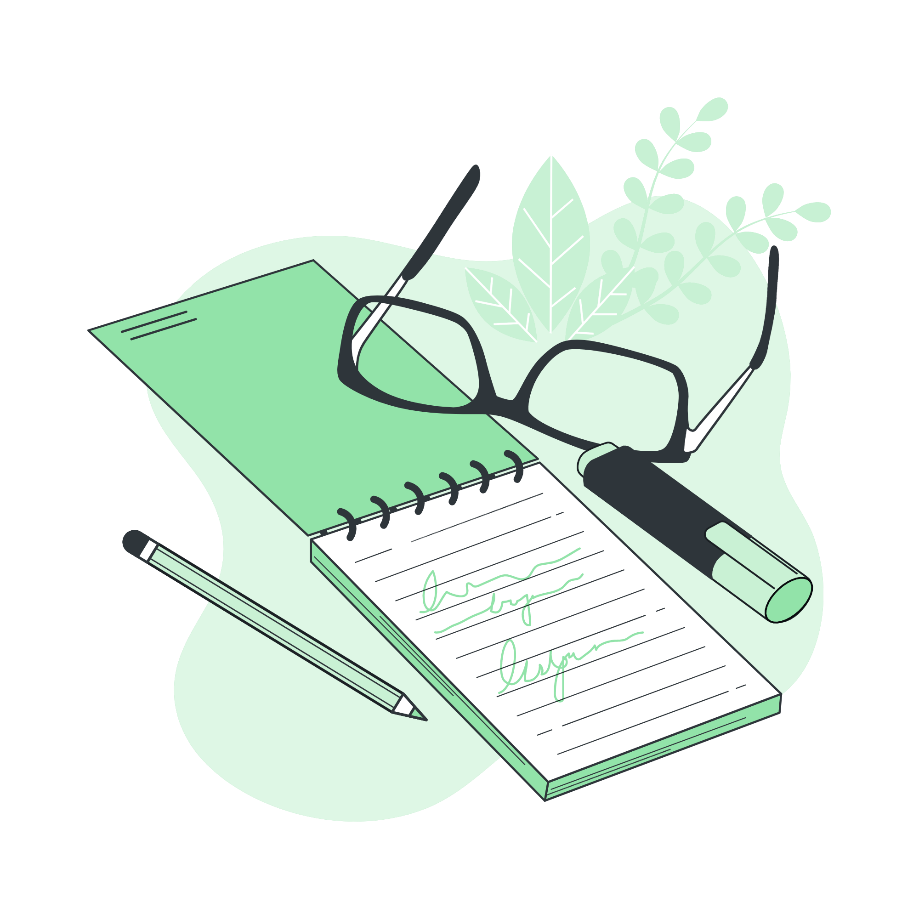 KẾT LUẬN
Mô là tập hợp một nhóm tế bào giống nhau về hình dạng, cấu tạo và cùng thực hiện một chức năng nhất định.
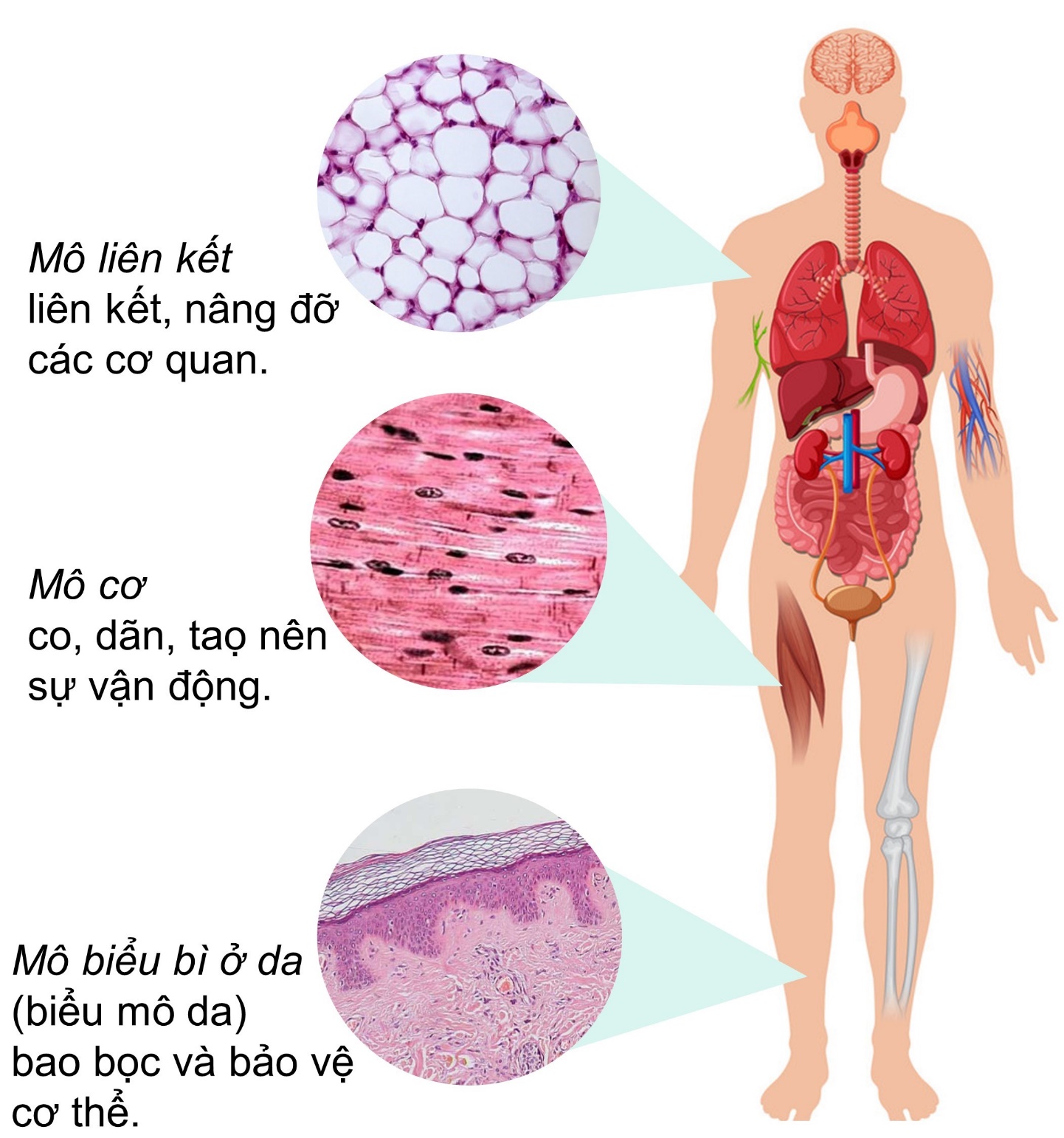 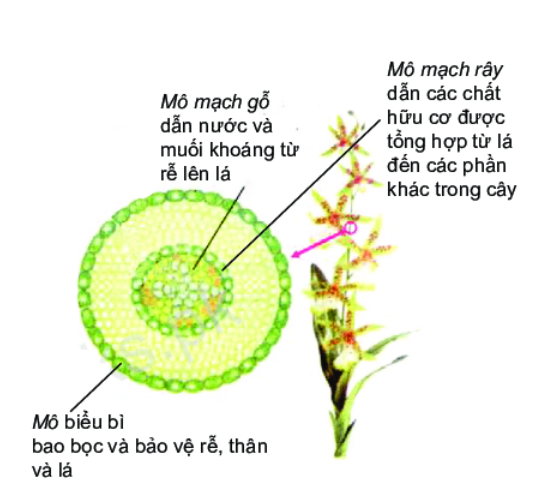 Mô mạch rây dẫn các chất hữu cơ được tổng hợp từ lá đến các phần khác trong cây
Mô mạch gỗ dẫn nước và muối khoáng từ rễ lên lá
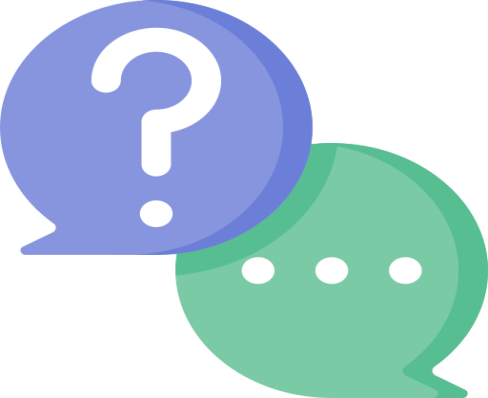 Quan sát hình 23.3 và 23.4, nêu một số mô ở người và động vật
Mô biểu bì bao bọc và bảo vệ rễ, thân và lá
23
Hình 23.3. Một số mô ở cơ thể người
Hình 23.4. Một số mô ở cơ thể thực vật
Em đã học:
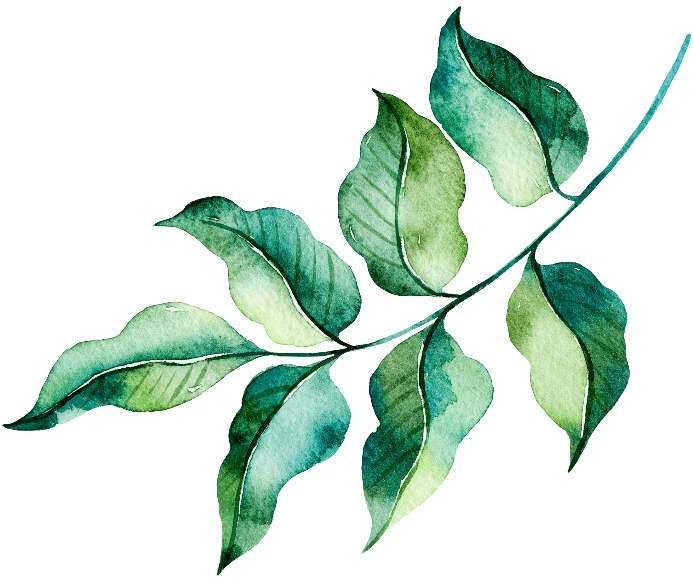 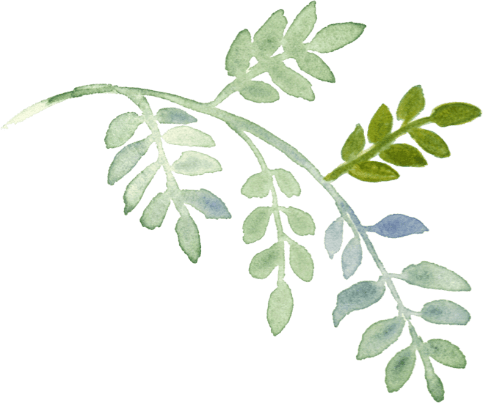 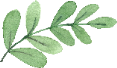 Các cấp tổ chức của cơ thể đa bào:
Tế bào
Mô
Cơ quan
Hệ 
cơ quan
Cơ thể
Mô là tập hợp một nhóm tế bào giống nhau về hình dạng, cấu tạo và cùng thực hiện một chức năng nhất định.
Câu hỏi 1: Cấp độ tổ chức cơ bản nhất của cơ thể là:
Tế bào.  
Cơ quan.
Hệ cơ quan.
Cơ thể.
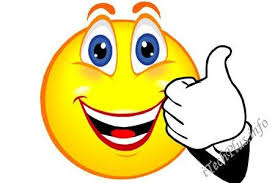 Câu hỏi 2: Nhóm tế bào cùng thực hiện một chức năng liên kết với nhau tạo thành:
Tế bào.  
Mô.
Cơ quan.
Hệ cơ quan.
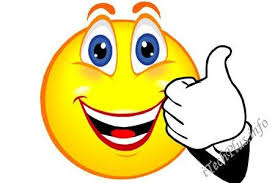 Câu hỏi 3: Hãy điền vào dấu ? các cấp tổ chức còn thiếu của cơ thể đa bào
Tế bào →   ?  → Cơ quan →           ?         → Cơ thể
Tế bào → Mô → Cơ quan → Hệ cơ quan → Cơ thể
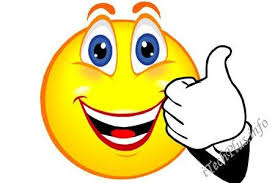 Câu hỏi 4: Quan sát hình bên dưới hãy gọi tên các cấp độ tổ chức
Hệ cơ quan
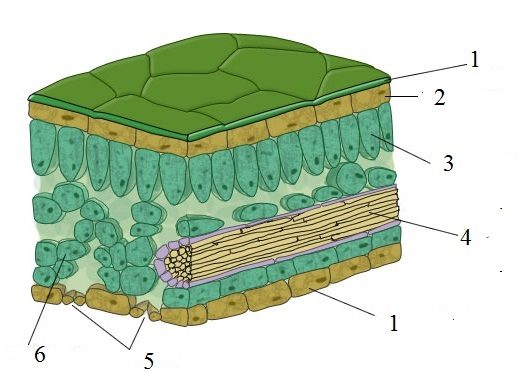 A
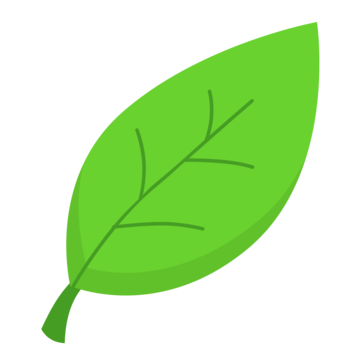 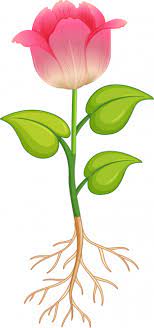 D
Mô
Cơ quan
C
B
E
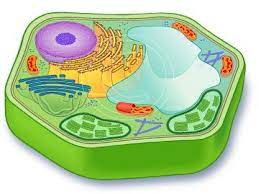 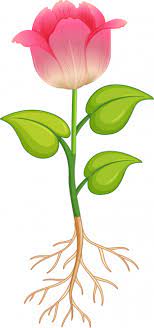 Cơ thể
Tế bào
Câu hỏi 4: Nêu tên cấp độ tổ chức trong cơ thể đa bào ở hình số 4?
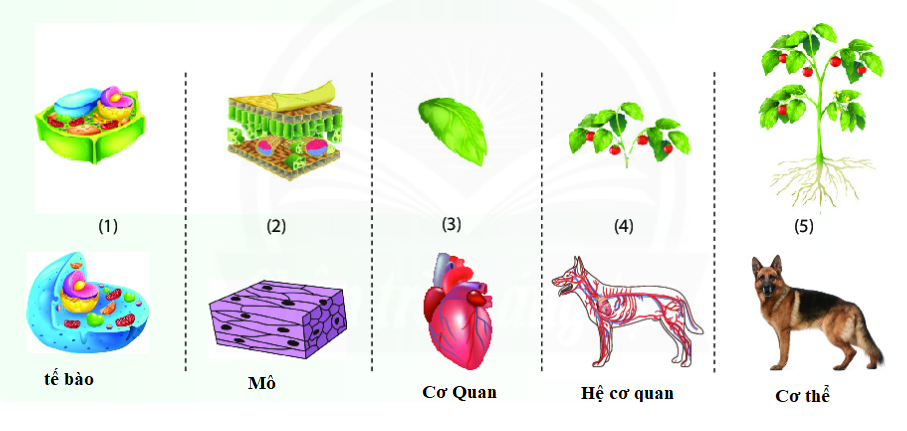 VẬN DỤNG
Nhiệm vụ sau buổi học
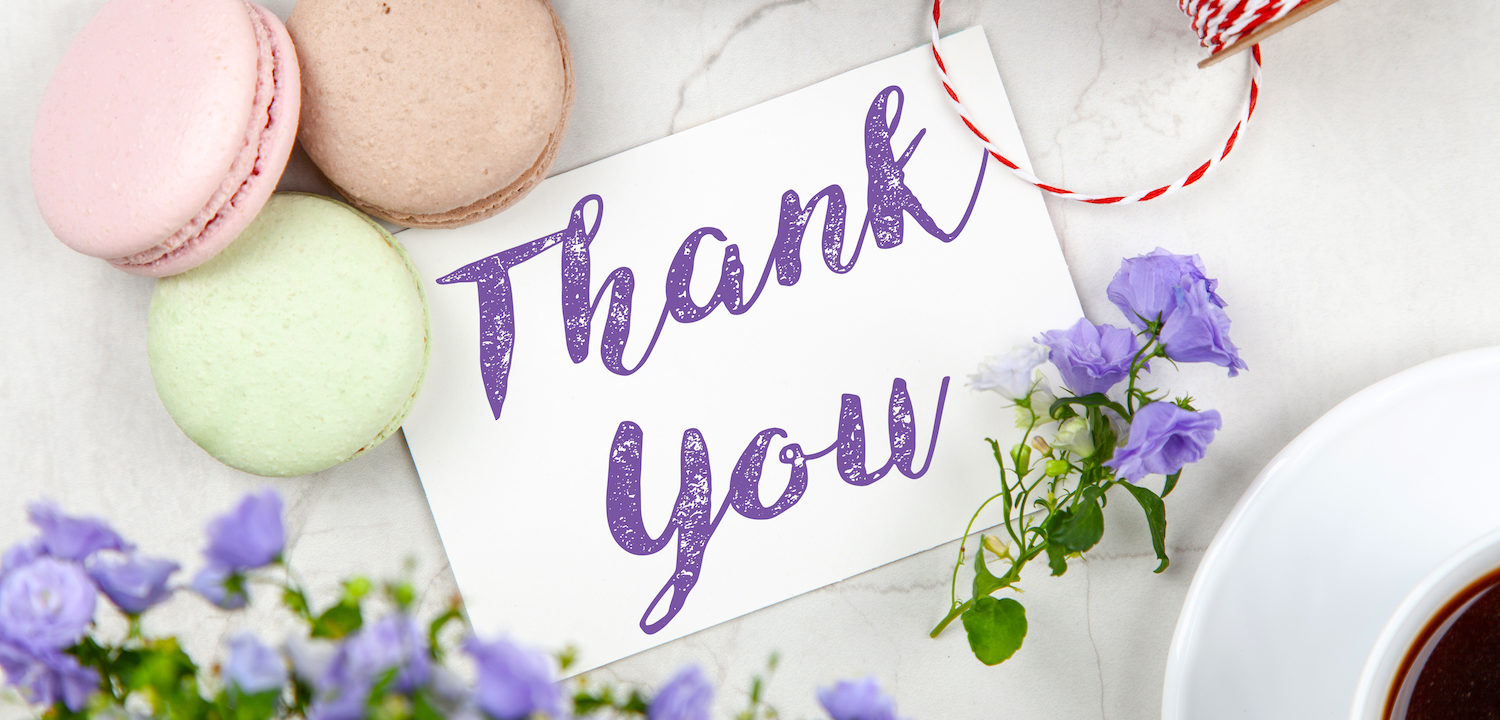